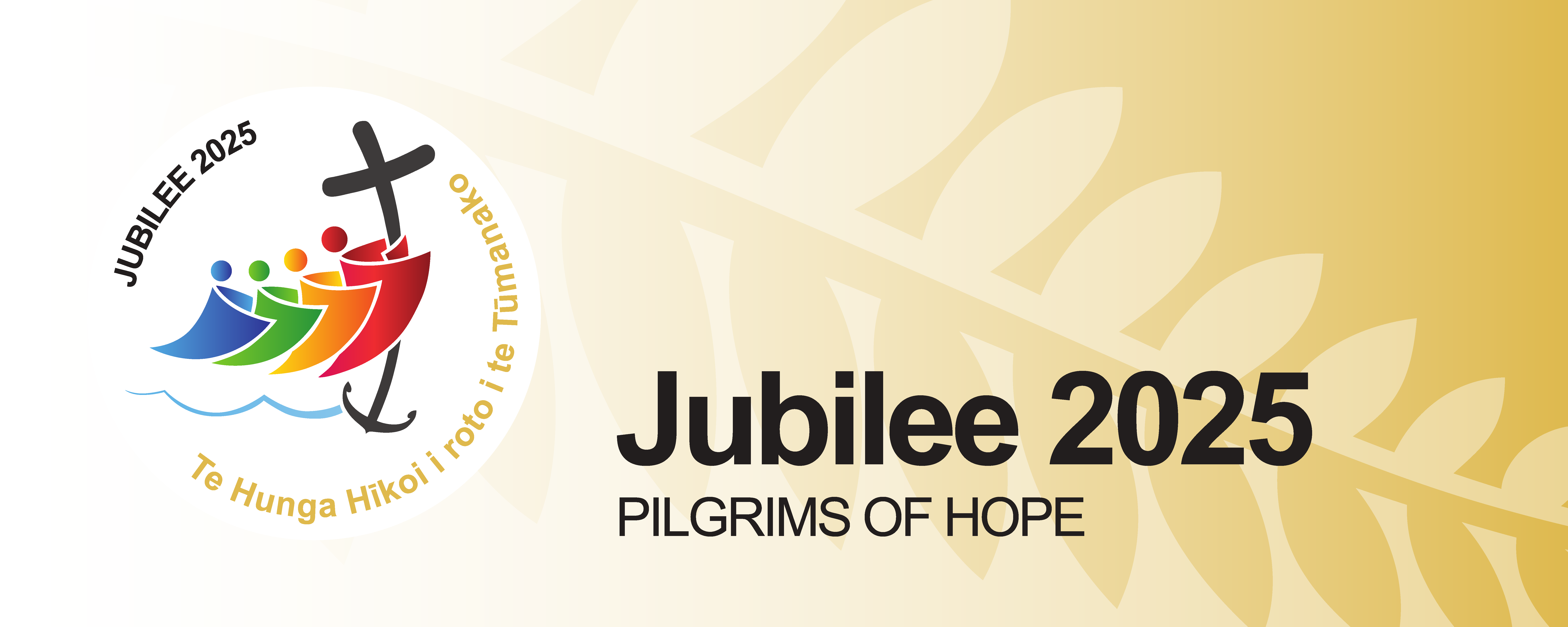 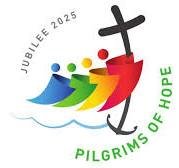 Jubilee Prayer
Father in heaven,may the faith you have given usin your son, Jesus Christ, our brother,and the flame of love enkindledin our hearts by the Holy Spirit,reawaken in us the blessed hopefor the coming of your Kingdom.
May your grace transform us into tireless cultivators of the seeds of the Gospel.

May those seeds transform from within both humanity and the whole cosmos in the sure expectation of a new heaven and a new earth, when, with the powers of Evil vanquished, your glory will shine eternally.
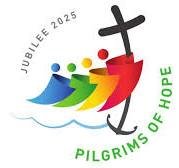 May the grace of the Jubilee reawaken in us, Pilgrims of Hope, a yearning for the treasures of heaven.
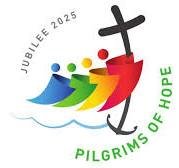 May that same grace spread the joy and peace of our Redeemer throughout the earth.
To you our God, eternally blessed, be glory and praise for ever.  
Amen.
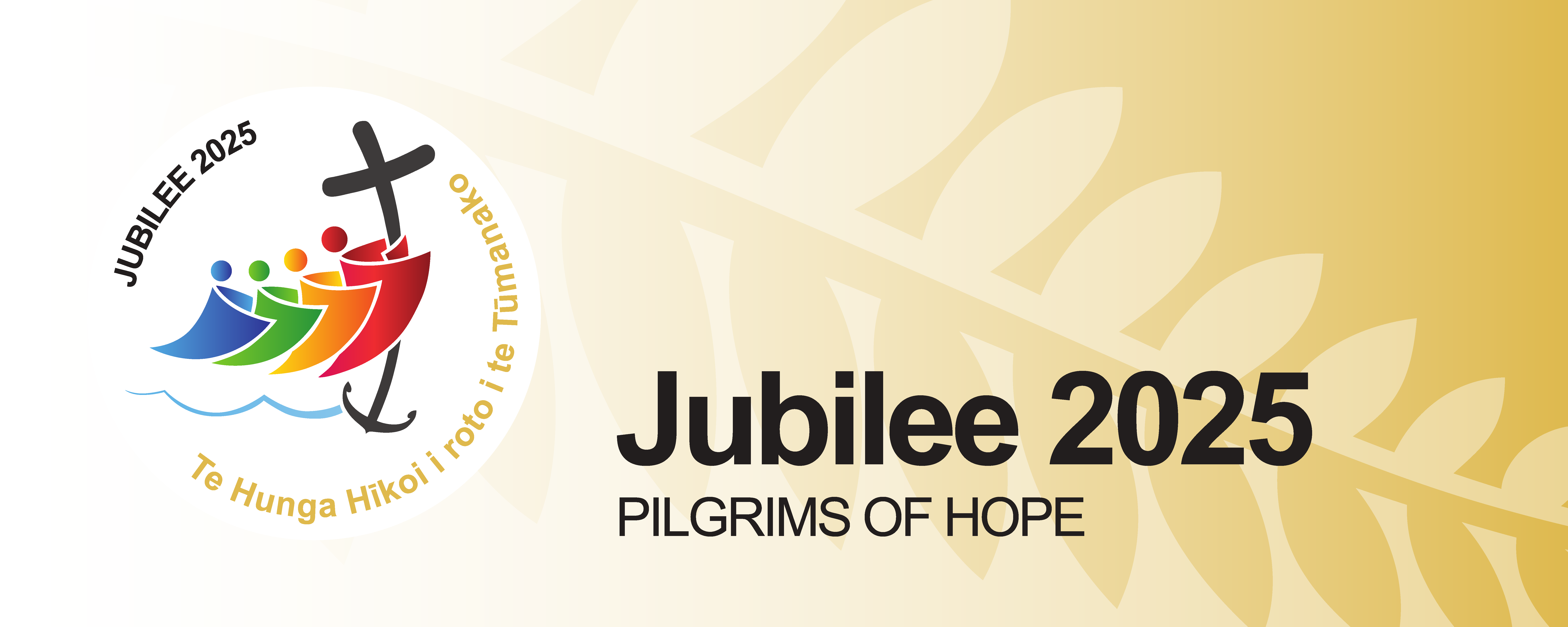